Creado por
wWw.Megaidea.Net
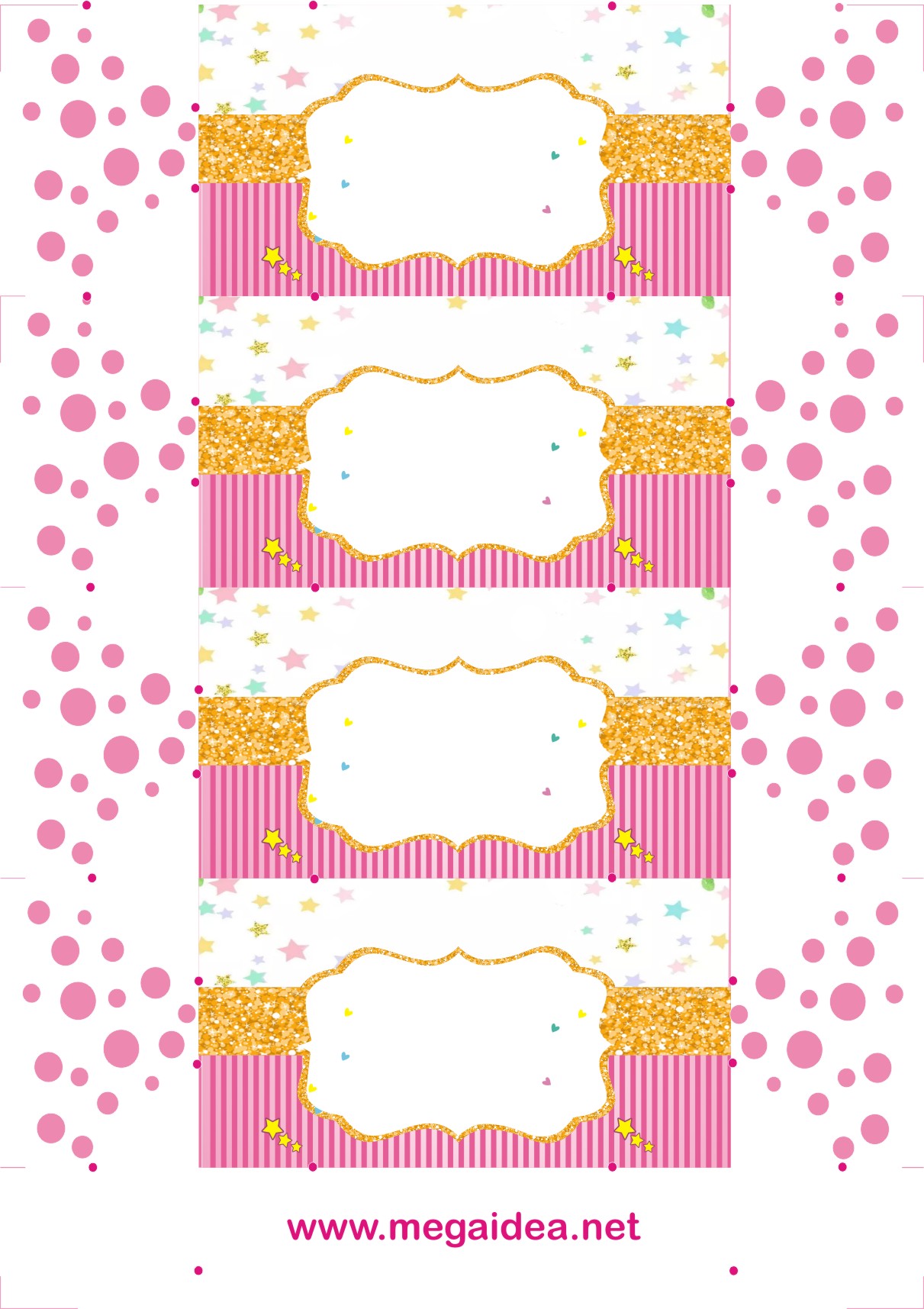 Maryori Saori
Mis 4 Añitos
Maryori Saori
Mis 4 Añitos
Maryori Saori
Mis 4 Añitos
Maryori Saori
Mis 4 Añitos